HyTrEc2 Hydrogen Transport Economy for the North Sea Region 2
Louise Napier
HyTrEc2 Project Manager
HyTrEc2 Partners
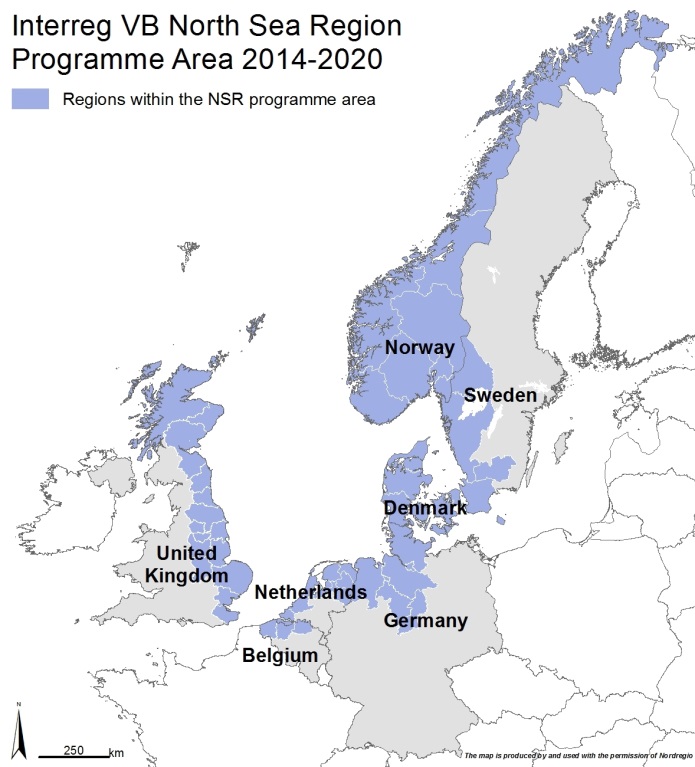 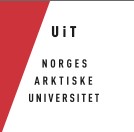 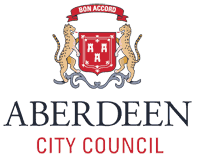 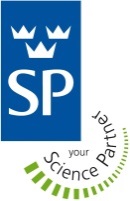 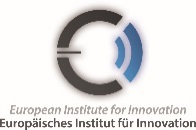 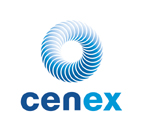 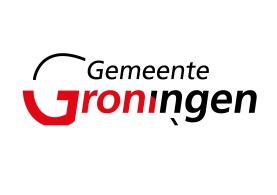 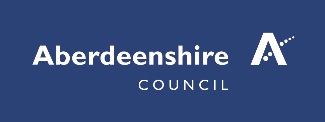 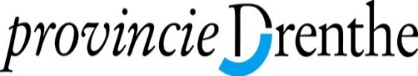 Vehicle Deployments - Retrofitting

Nissan eNV200 Acenta Rapid electric van 
Retrofitted with 8.5kw hydrogen fuel cell and 350 bar hydrogen tank
Increase van range from 106 miles to a minimum of 192 miles 
Compatible with TK17 nozzle for 350 bar fuelling
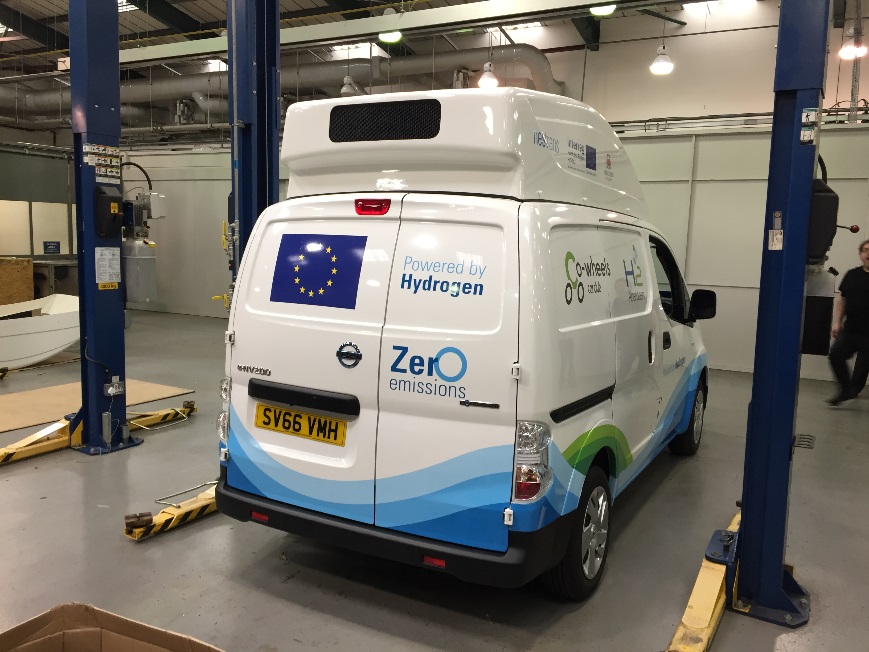 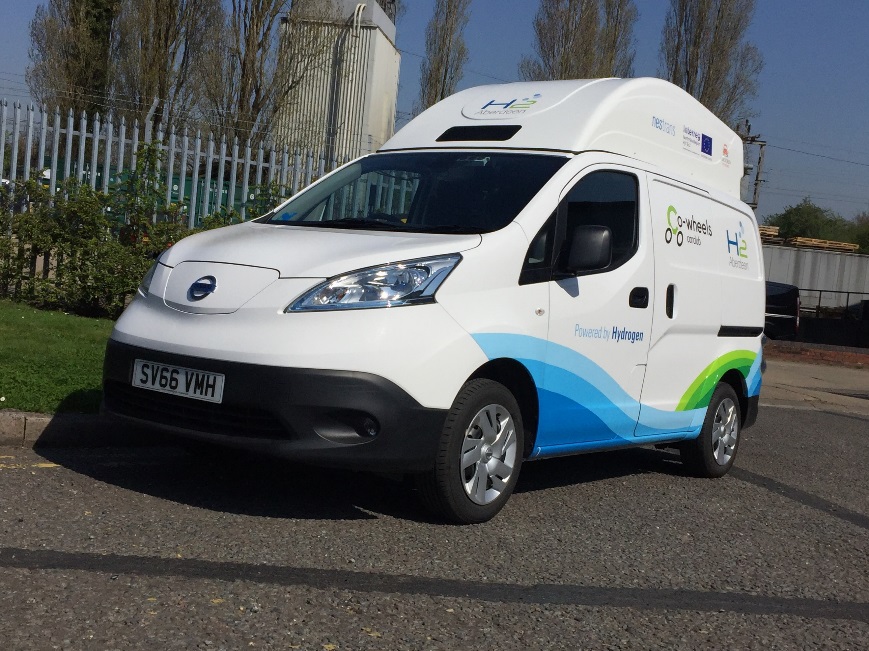 Vehicle Monitoring
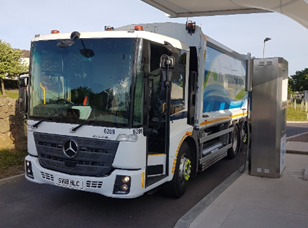 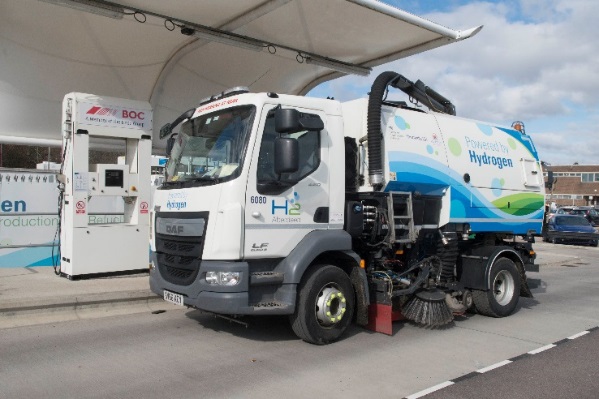 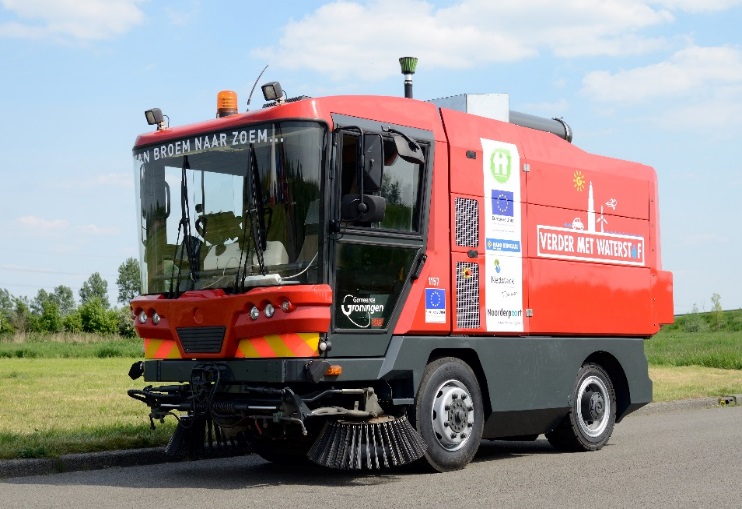 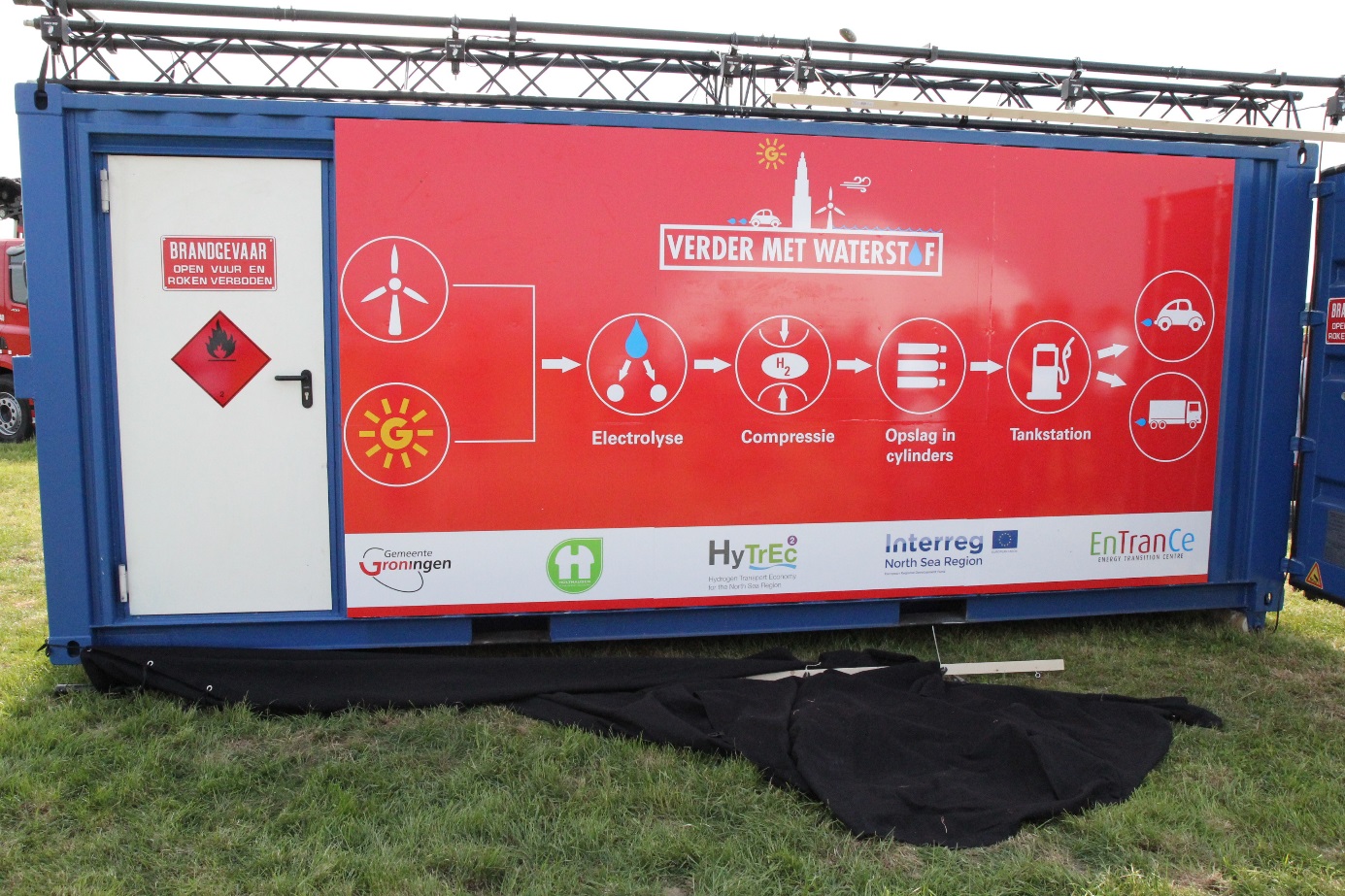 Green Hydrogen: Solar
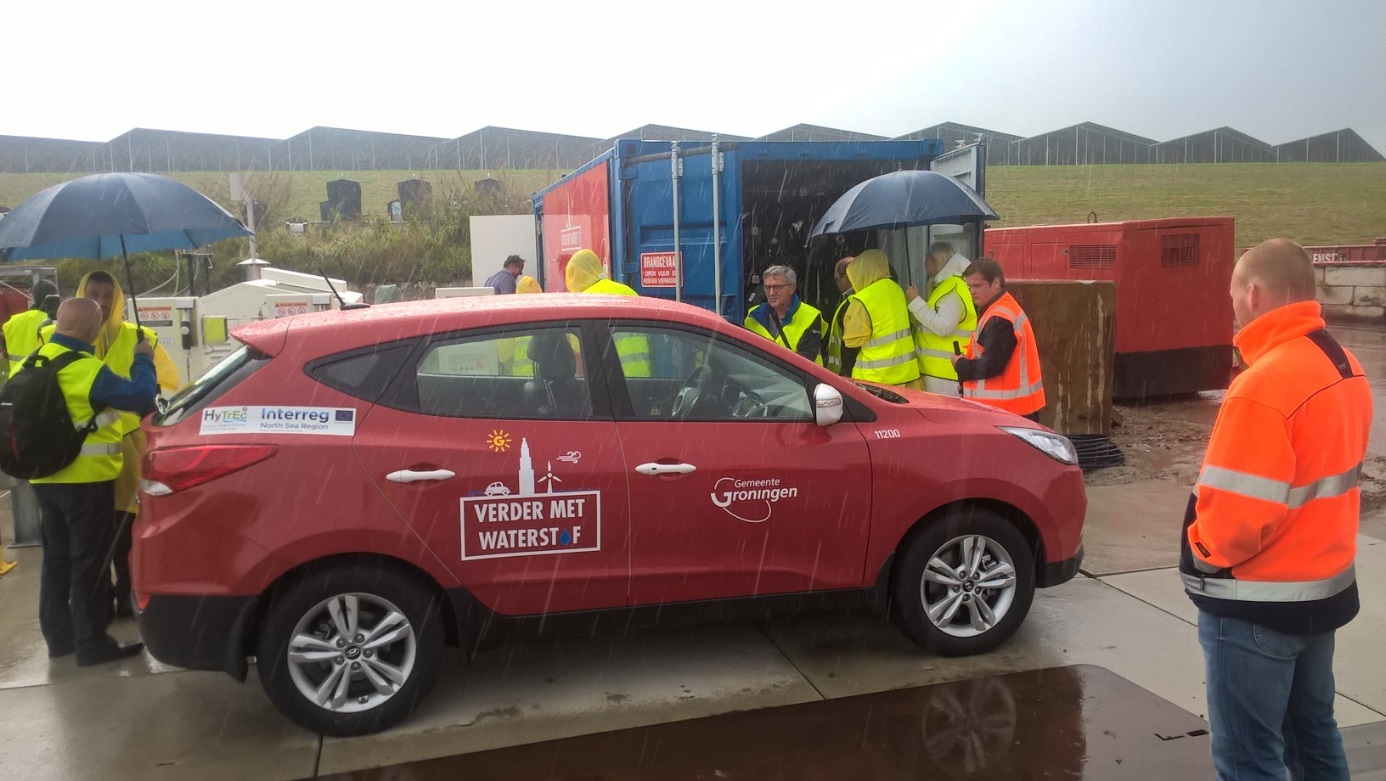 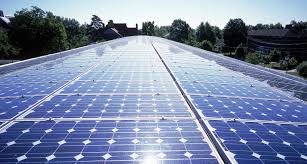 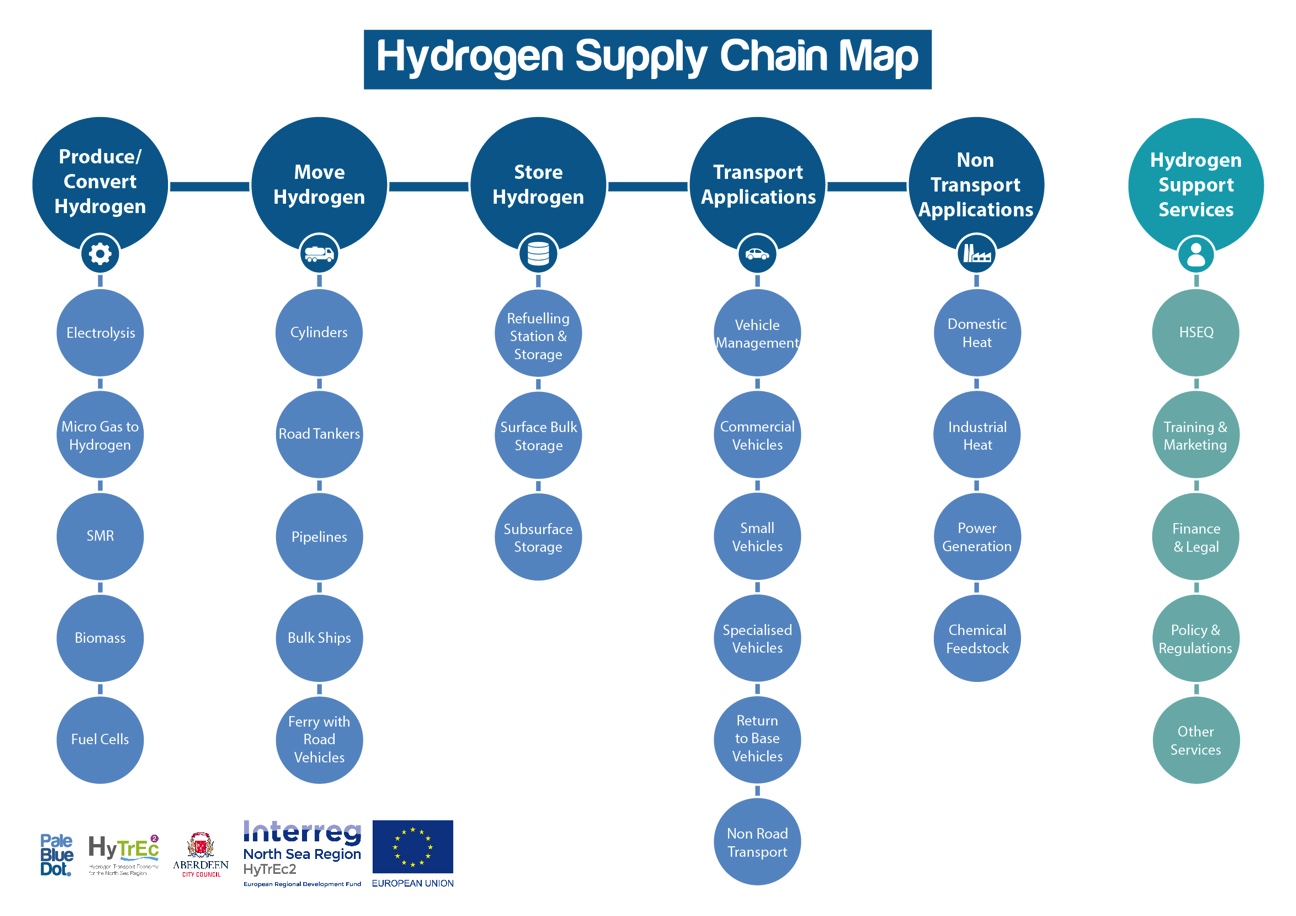 Vision and Objectives